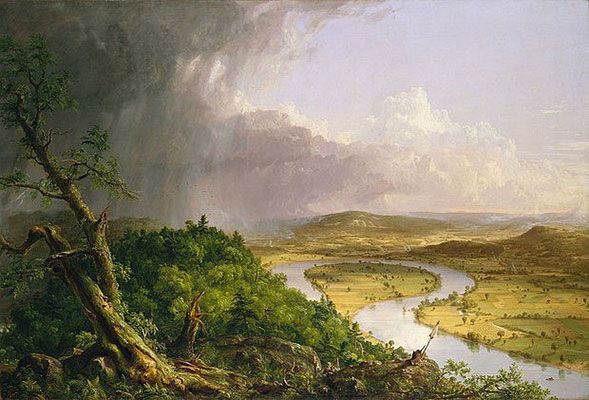 Romanticism
Origins
Began as a movement against the developments of the 18th and early 19th centuries 
These include:
The enlightenment 
Industrial Revolution 
Urbanization 
Progress 

The movement included art, literature, and music
2
Values of the Romantics
Nature 
Childhood
Emotion 
Religion 
Romance (Love)
Nostalgia  (particularly the Middle Ages)
3
Enlightenment  v. Romanticism
Romanticism
Passion/ Emotion 
Nature 
Nature Over Man
Backward Looking 
Pro Middle Ages
Aristocratic
Enlightenment 
Reason
Human Nature 
Man Over Nature 
Forward Thinking 
Anti Middle Ages 
Middle Class
4
The Critique of Progress
Many romantics lamented the depopulation of the country sides as more people moved to cities or urban elites took from those in the countryside 
Ex. Oliver Goldsmith 

Others had criticism for the progress and the excesses of science. 
Ex. Mary Shelley and Frankenstine
5
Landscapes and the Glorification of Nature
Many romantic artists enjoyed pairing landscapes 
Often many humans take a back seat in romantic paintings
6
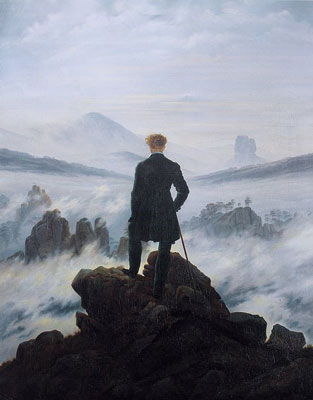 Wanderer Above the Sea of Fog (c. 1818)By:  Casper David Friedrich
7
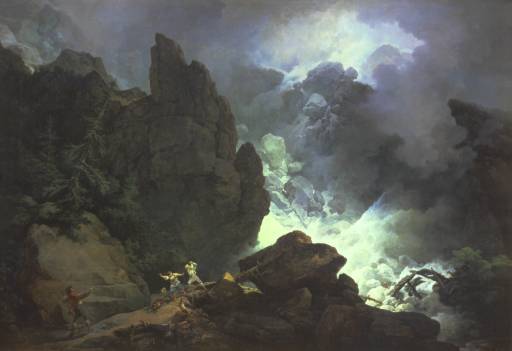 An Avalanche in the Alps (1803)

By: Philip James de Loutherourg
8
Sunset After a Storm On the Coast of Sicily (1853)By: Andreas Achenbach
ADD A FOOTER
9
New Technology
Another view some Romantics took was that the new technology of the Industrial revolution was dehumanizing.
10
Rain, Steam, Speed (1844)B: Joseph Mallord William Turner
ADD A FOOTER
11
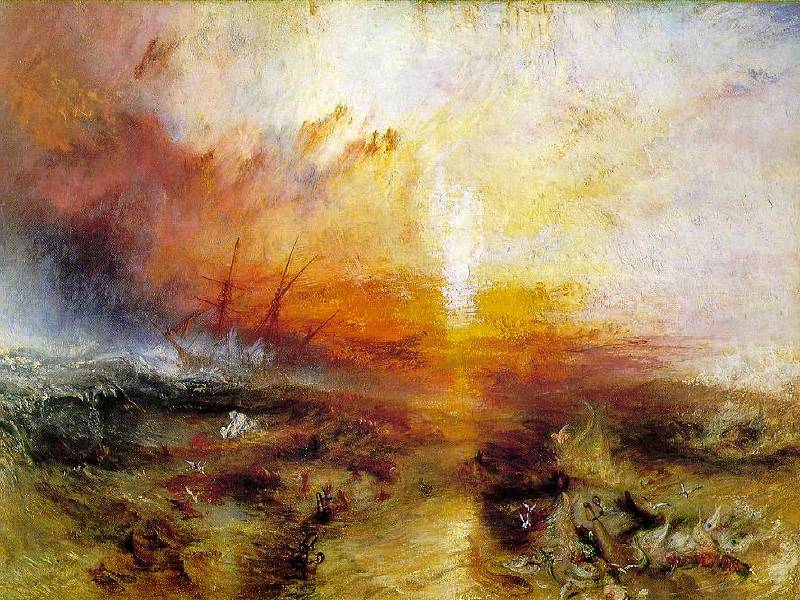 The Slave Ship (1842) By: Turner
ADD A FOOTER
12
Country Life
Many Romantics idealized the countryside and the life of those that lived there.
13
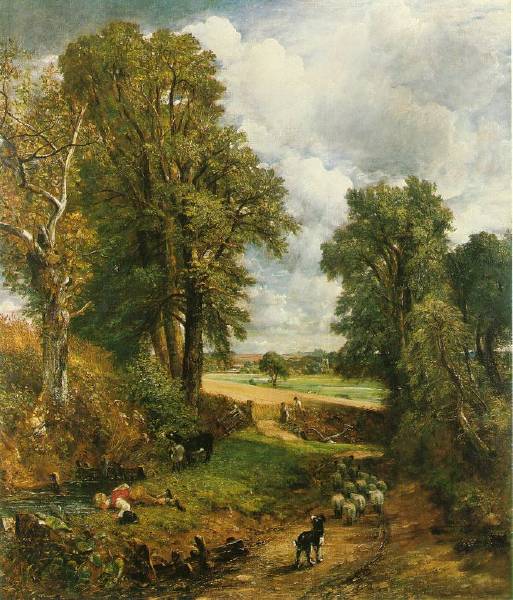 The Corn Field (1826)By: John Constable
ADD A FOOTER
14
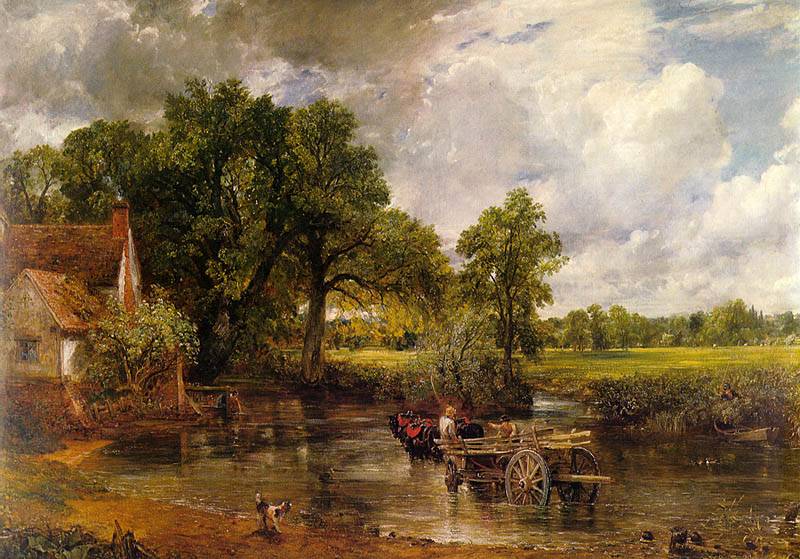 The Hay Wain (1821)By: John Constable
ADD A FOOTER
15
Romanticizing the Gothic/ Middle Ages
During the Romantic period there was a revival of gothic and Romanesque architecture 
Medieval ruins became a favorite scene and subject
16
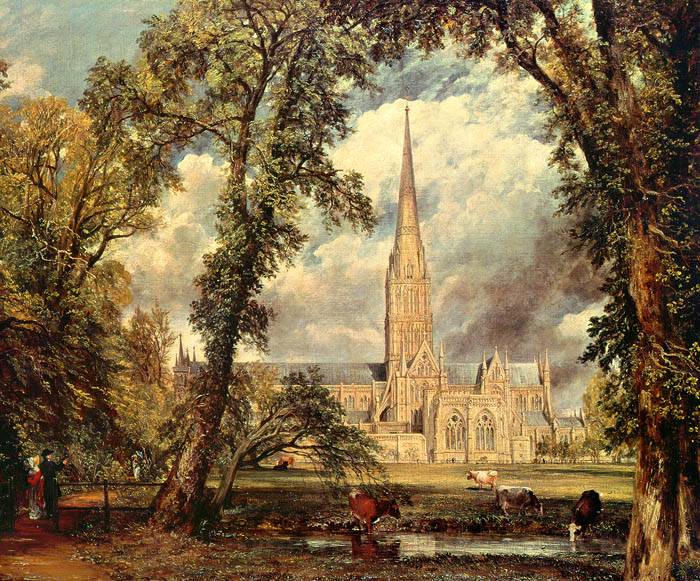 Salisbury Cathedral from the Bishops Ground (1825)By: John Constable
ADD A FOOTER
17
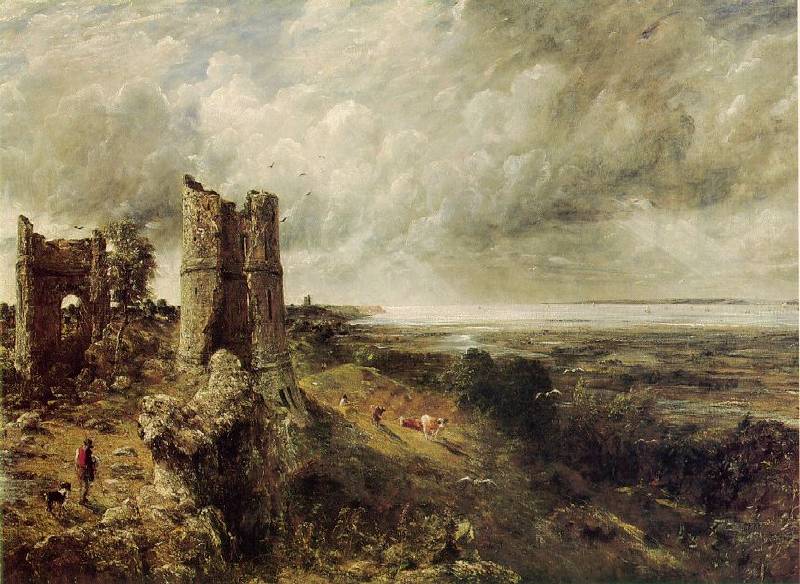 Hadleight Castle (1829)By: John Constable
ADD A FOOTER
18
Nationalism
Many Romantics used their art of literature to comment on political movements; particularly the revolutions of the 1830s and 1848.
19
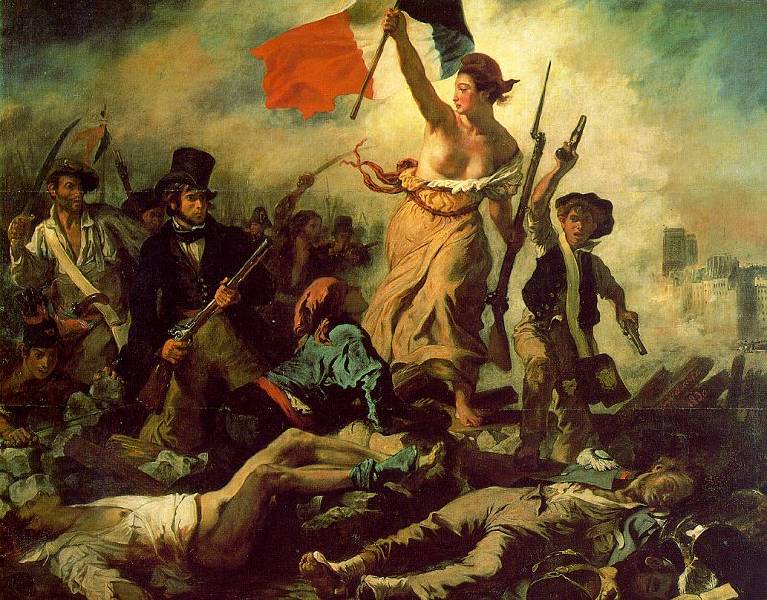 Liberty Leading the People (1830)By: Eugene Delacroix
ADD A FOOTER
20
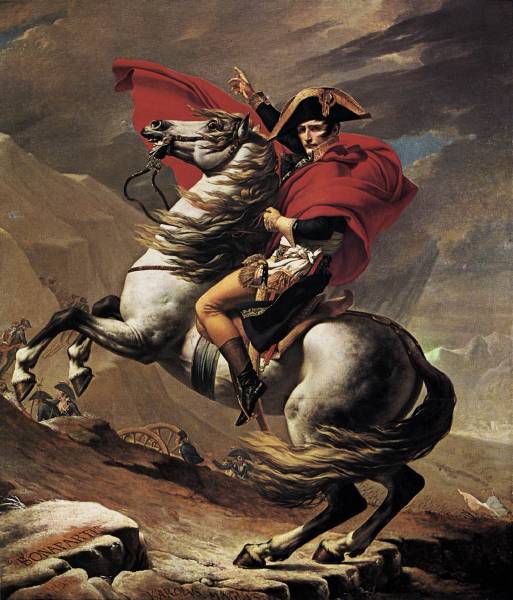 Napoleon at the St. Bernard Pass (1803)By: Jacques-Louis David
ADD A FOOTER
21
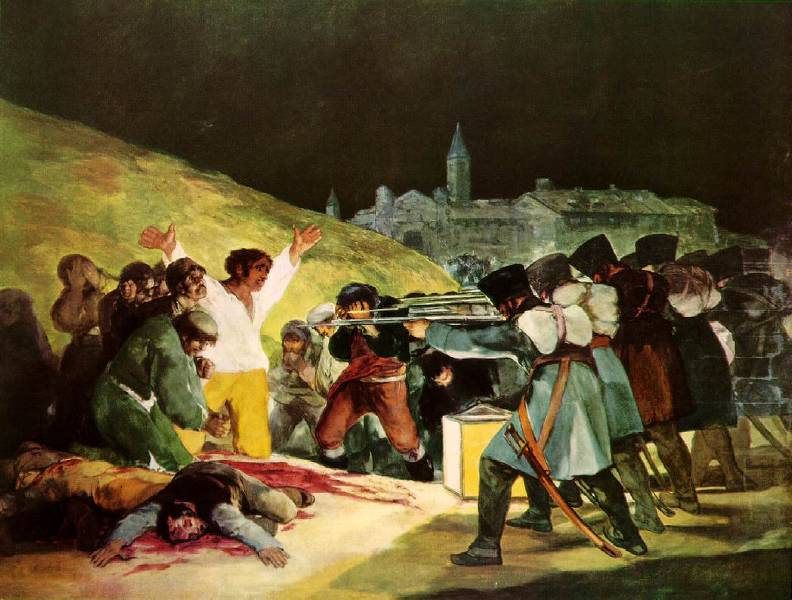 The Shooting of May 3, 1808 (1815)By: Francisco Goya
ADD A FOOTER
22